CHV2O
Laws and Lawmaking
Laws
A set of rules intended to be long-term solutions to issues that society faces. 
Laws deal with more than crime. 
Laws regulate trade between provinces and countries
Passing Laws
When it is decided that a law is needed, the government must then create and pass the law
How a bill becomes a law
https://www.youtube.com/watch?v=x_Vm7oaoOuU
Voices in Lawmaking
Laws can only be made in the legislative branch of government 
Any person or group, can push to create or reverse law.
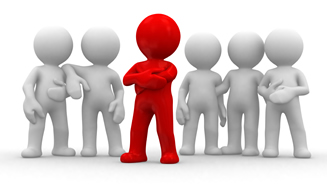 Groups that advocate for law change
Individuals 
Ordinary citizens approach politicians about laws that affect them or society. 
They cannot change the laws by themselves but they can organize a group to lobby the government
Lobby Group – A group that strongly supports a particular cause
Groups that advocate for law change
Interest Groups 
Groups such as businesses lobby about concerns like competition, property rights, labour laws, and environmental laws
Groups such as medical professionals may lobby to change laws based on health concerns. Ex – teen smoking, food safety.
Groups that advocate for law change
Government Initiative 
Governments are expected to act on promises made by changing laws, reversing laws, and making new ones. 
May different areas such as: improving public services, reducing unemployment, raising or lowering taxes, or resource development.
Groups that advocate for law change
Private Member’s Bill
MPs or MPPs who feel strongly about an issue will introduce a bill on their own, or as part of a group of representatives.
Groups that advocate for law change
Other Tools
Push for change can also come from studies done by:
Academics
Research institutions 
Legislative committees 
The government can choose to act or not act on the recommendations.
Questions
Page 111 # 2 & 3